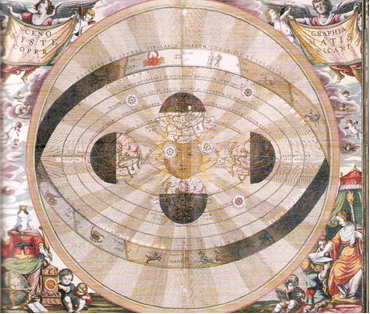 1 Het nieuwe wereldbeeld
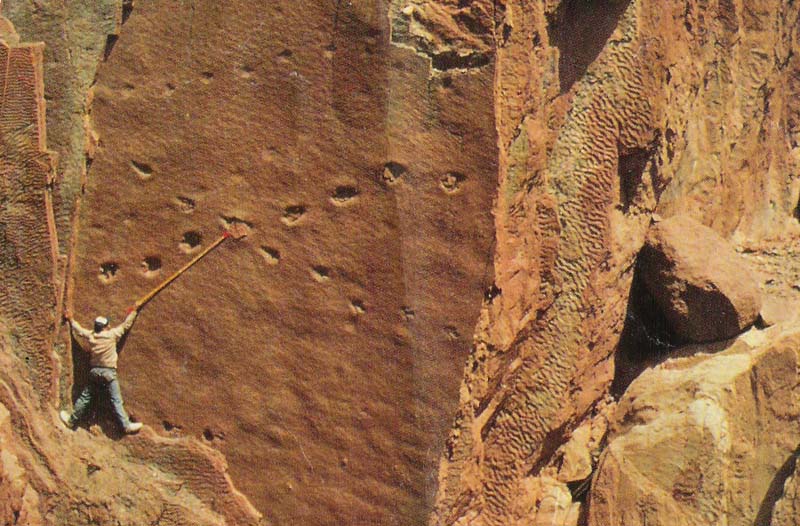 IJstijden - Agassiz
1815The map that changed the world
Darwin 1859
1915                                        1962
1924                                            1929
1990 nasa voyager
totaalvisie
gevolgen
Toename 
van 
ongeloof
gevolgen
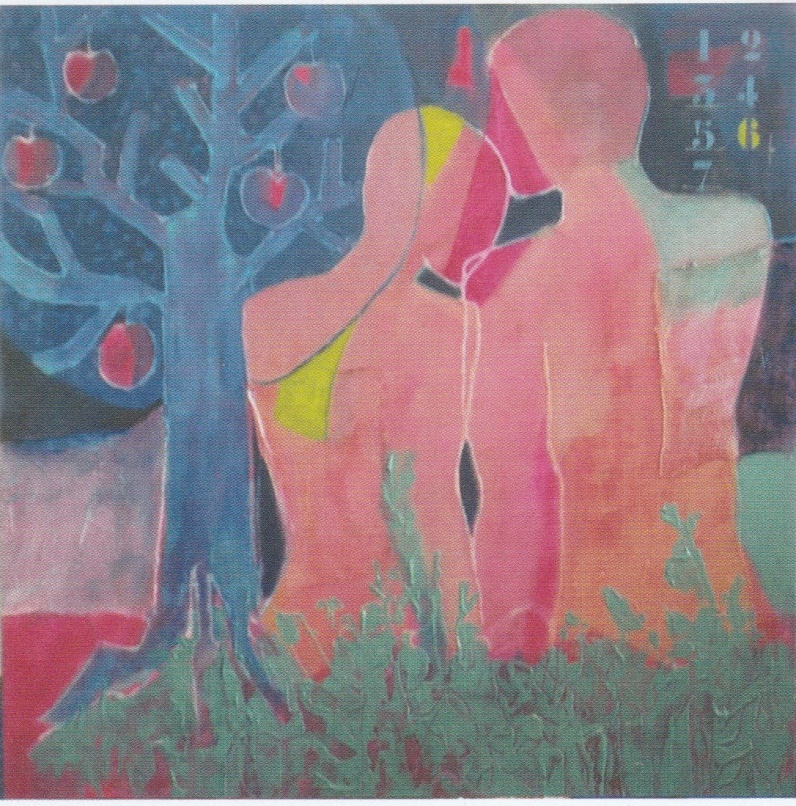 Het verloren paradijs
2         Hoe zijn we kerk?
Hoe zijn wij kerk?
Open geloven
3   Apologetiek
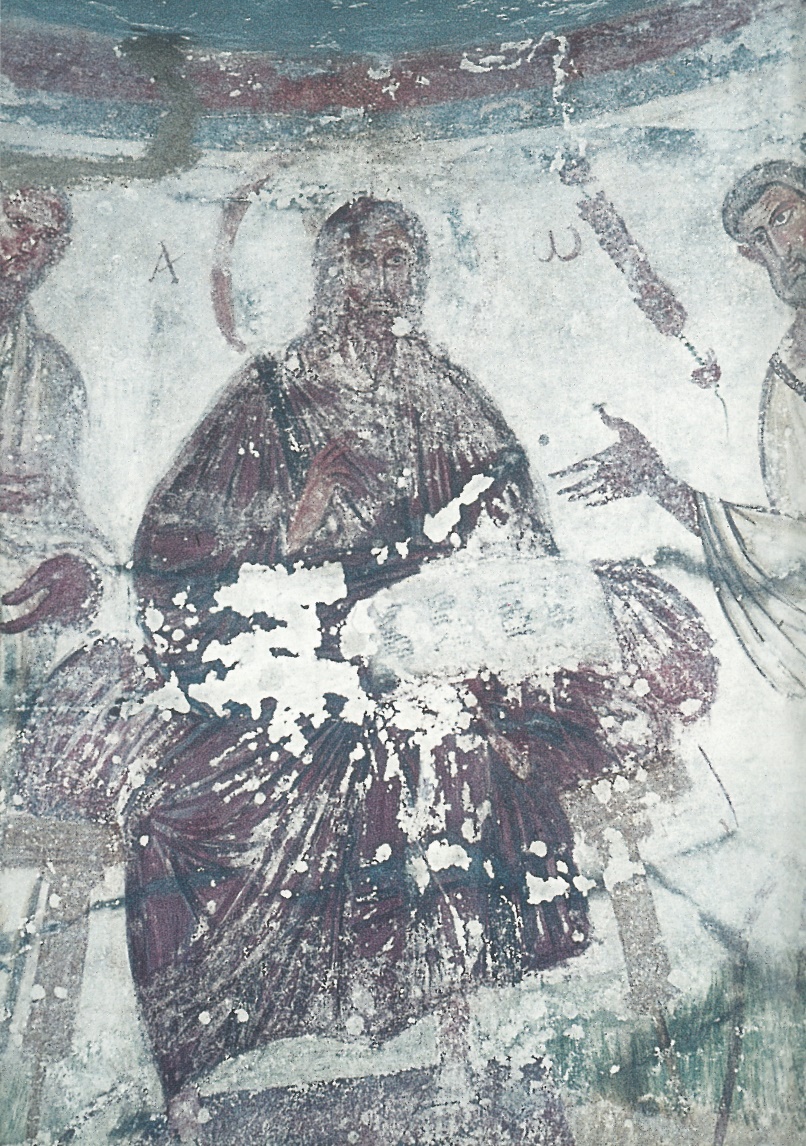 Welke strategiën zijn denkbaar om ons geloof in de moderne tijd te verant-woorden?
Het kosmo-logischgods-bewijs
Finetuning van het universum
Het ontologisch godsbewijs
De beperkingen van godsdienst-filosofie
IntelligentdesignMichael Behe
Geleide evolutie
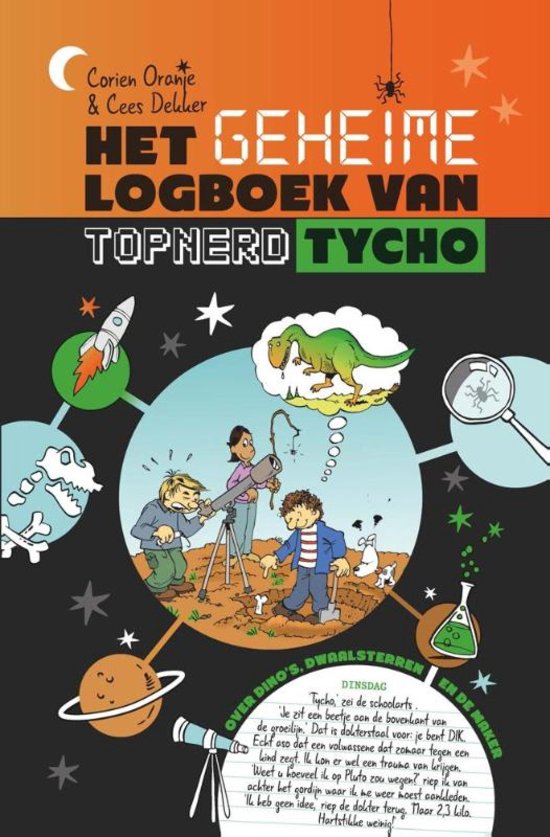 Het ontstaan  van leven
Zie verder: www.johnkyrk.com



De volgende punten gaan wij wat uitgebreider bespreken:

Openbaring

Religieuze ervaring
conflict?
Geen
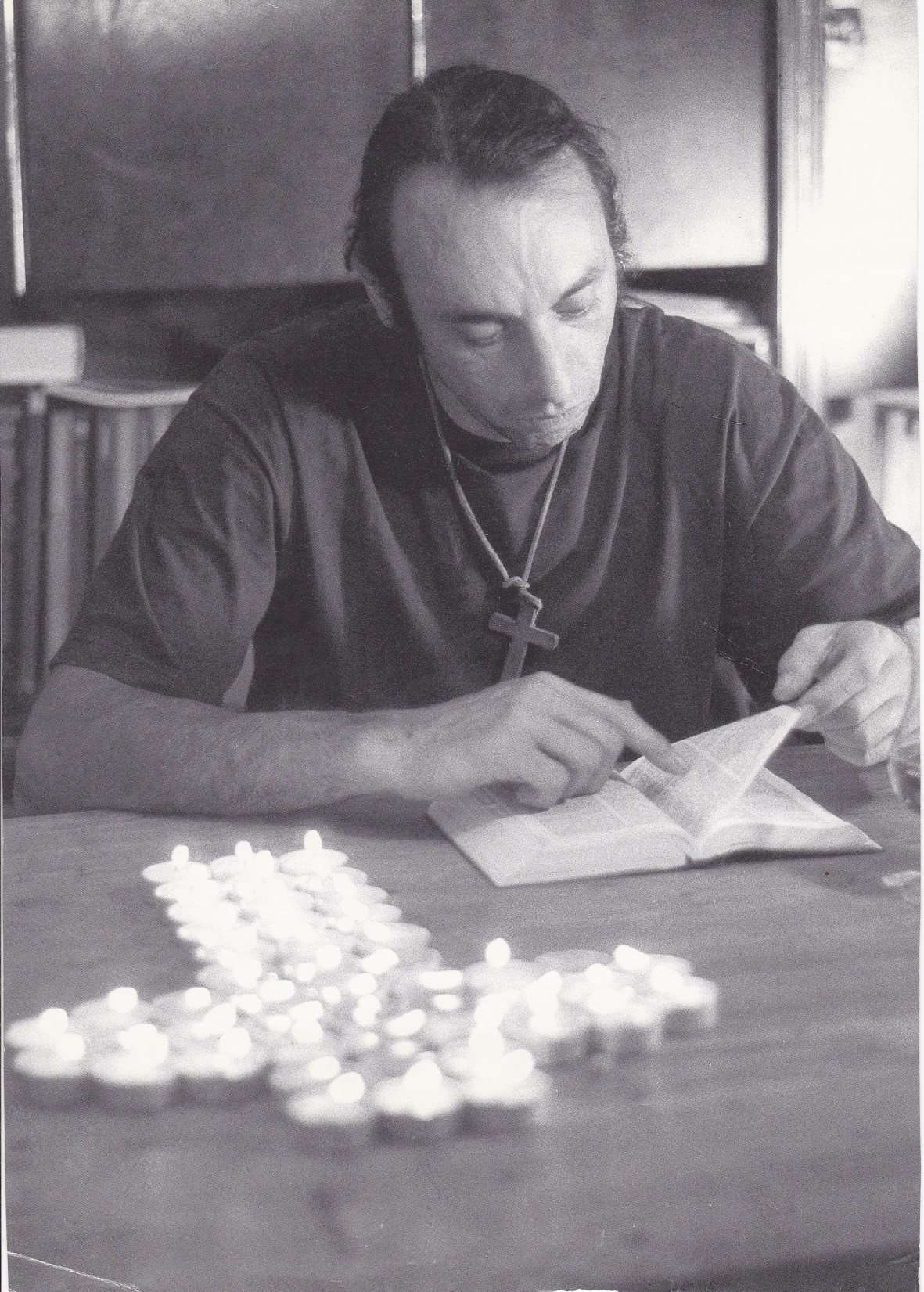 4

Een 
Betrouwbare
boodschap
Geheimenissen 5
6  Open geloven
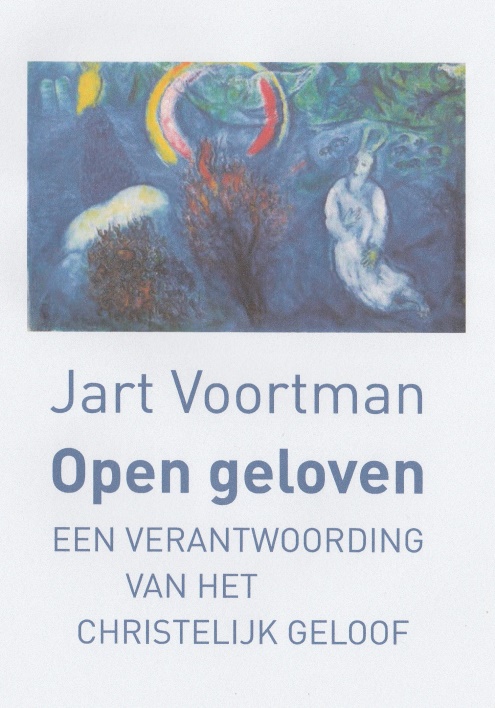 De aarde vertelt
Zonder God
Geheimenissen
Over schepping en evolutie
Waar gebeurd?
Kijken naar de sterren
Uitzicht over de grens
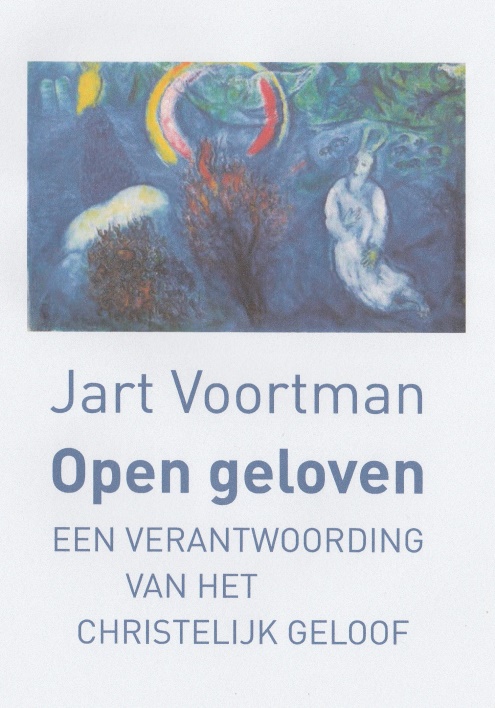 overwegen
8. Vechten
9. Roeping
10. Angst…. Overgave… vreugde
11. Het leven is zinloos
12. Tegen de stroom in
13. Paulus
geloven
14. Verwondering en verbijstering
15. Waarom?
16. God je vader noemen – gebed
17. Gebroken brood
18. Dat slaan we over
19. De toekomst is open
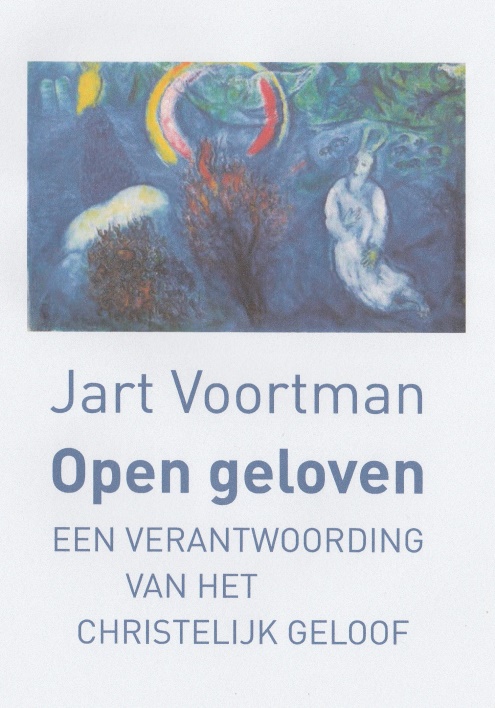 kiezen
20. Wat is zonde?
21. Ethisch christendom
22. Alleen wij komen in de hemel
23. In het voetspoor van de oude kerk
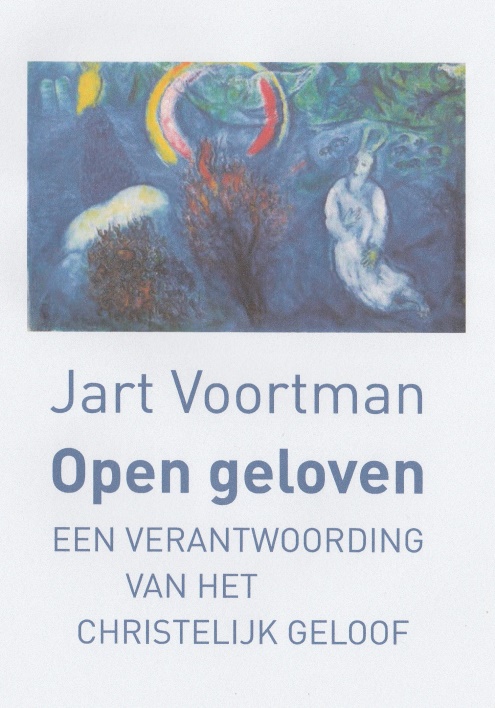 slot
24. Openbaring en verborgenheid
25. Weten, niet weten, geloven

noten
selectie van literatuur
register